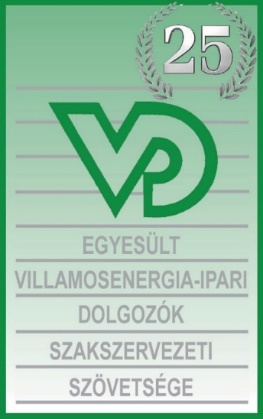 EVDSZ II. TAGGYŰLÉS és KONFERENCIA
Visegrád, 2015. november 16-17
BESZÁMOLÓ

Az EVDSZ II. Taggyűlése számára a 2014-2015 évben végzett munkáról
Szóbeli kiegészítés



Visegrád, 2015 november 16.
1
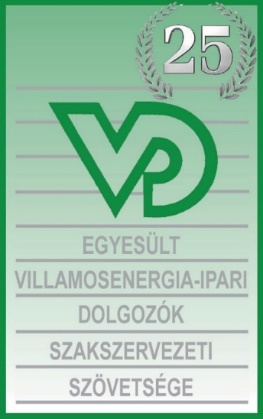 EVDSZ II. TAGGYŰLÉS és KONFERENCIA
Visegrád, 2015. november 16-17
Az előadás célja:
Egyrészt bemutatni a villamosenergia-ipar jellemzőit a magyar gazdaság egészéhez képest, különös tekintettel a foglalkoztatás és a jövedelem alakulására.
    
    Másrészt kiemelni a az EVDSZ által elért eredményeket és megmutatni, hogy mi az amit nem sikerült elérnünk az érdekegyeztetés különböző szintjein.
2
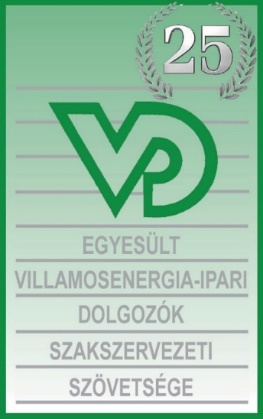 EVDSZ II. TAGGYŰLÉS és KONFERENCIA
Visegrád, 2015. november 16-17
A gazdaság makrogazdasági mutatói
2014                  2015 (előrejelzés)
GDP                                   3,7%                  2,8%
Infláció/defláció             -0,2%                  0,0%
Államháztartás hiánya     2,6%                  2,5%
Államadóság 
(a GDP %-ában)              76,9                    75,o
Nemzetgazdasági
beruházások növ.             14,0%
3
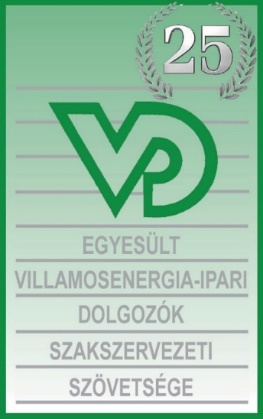 EVDSZ II. TAGGYŰLÉS és KONFERENCIA
Visegrád, 2015. november 16-17
A foglalkoztatás mutatói
2013                  2014        
A foglalkoztatás aránya a             58,0%               61,8%
15-64 éves népesség körében: 3 892 800 fő     4 100 800 fő
 villamosenergia(gáz,gőz,légkondi):31 400 fő   37 000 fő       
Az alkalmazásban állók 
aránya  4,5%-kal nőtt:              2 700 200 fő    2 823 000 fő
A versenyszféra 2,6%-kal,         1 819 100  fő     1 867 100 fő
A közféra 8,7%-kal nőtt              786 000 fő        854 100 fő
(Villamosenergia(gáz,gőz,légkondi)
3,8 %-kal nőtt)                               23 400 fő         24 300 fő
4
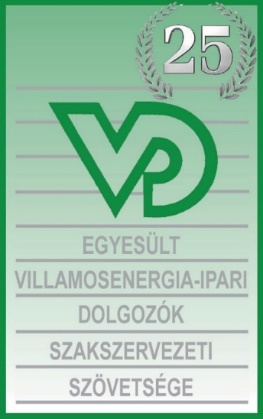 EVDSZ II. TAGGYŰLÉS és KONFERENCIA
Visegrád, 2015. november 16-17
A foglalkoztatás mutatói
2013                  2014        
A nyilvántartott 
munkanélküliek száma:           441 000 fő           343 300 fő
- 15-24 éves népesség körében:  83 500 fő            67 600 fő
A munkanélküliségi ráta:               10,2%                     7,7%
- 15-24 éves korosztály:                   26,6%                  20,4%
5
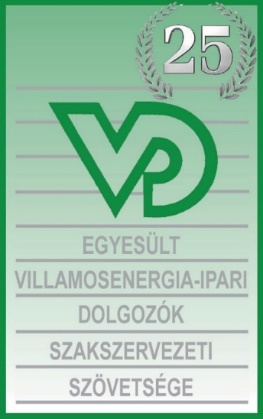 EVDSZ II. TAGGYŰLÉS és KONFERENCIA
Visegrád, 2015. november 16-17
A jövedelmi mutatók
2013                  2014        

A bruttó átlagkereset:     230 714 Ft/hó     237 695 Ft/hó
 (3%-kal nőtt)
- a versenyszféra 4,3%-kal, 242 293 Ft/hó    252 664 Ft/hó
- a közszféra 1,2%-kal ,       207 191 Ft/hó     209 706 Ft/hó
- vill. gáz, gőz,légkond.      410 516 Ft/hó     422 444 Ft/hó  
2,9%-al nőtt.
6
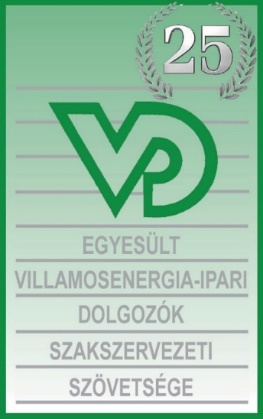 EVDSZ II. TAGGYŰLÉS és KONFERENCIA
Visegrád, 2015. november 16-17
A jövedelmi mutatók
2013                  2014        

A nettó átlagkereset:        151 118 Ft/hó       155 717 Ft/hó
 (3%-kal nőtt)
- a versenyszféra 4,3%-kal, 158 702 Ft/hó     165 495 Ft/hó
- a közszféra 1,2%-kal ,        135 710 Ft/hó      137 357 Ft/hó
- vill. gáz, gőz,légkond.      268 888 Ft/hó     276 701 Ft/hó  
2,9%-al nőtt.
7
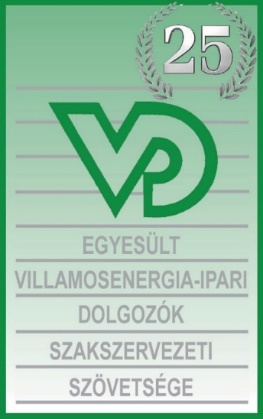 EVDSZ II. TAGGYŰLÉS és KONFERENCIA
Visegrád, 2015. november 16-17
A jövedelmi mutatók
A reálkereset 3,2%-kal nőtt (defláció: -0,2):

- a versenyszféra 4,5%-kal, 
- a közszféra 1,4%-kal,
- A vill-, gáz-, gőz- légkondicionálás  3,1%-kal nőtt .
8
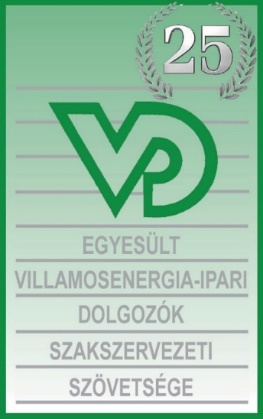 EVDSZ II. TAGGYŰLÉS és KONFERENCIA
Visegrád, 2015. november 16-17
A jövedelmi mutatók
Országos                                                         2015
- minimálbér:                                           105 000 Ft/hó
(a bruttó átlagkereset 42/7%-a)
- garantált bérminimum:                        122 000 Ft/hó

Villamosenergia-ipar
1. bérosztály (minimálbér):                     105 000 Ft/hó
2. bérosztály (garantált bérminimum)  122 000 Ft/hó
3. bérosztály                                              147 500 Ft/hó
4. Bérosztály                                             180 000 Ft/hó
9
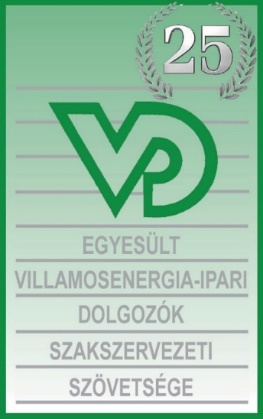 A jövedelmi mutatók, ágazatok jövedelmi helyzete
ágazat                                    átlagkereset
                                                  bruttó                  nettó 
I.    Pénzügyi, 
       biztosítási tevékenység  486 054 Ft/hó  365 318 Ft/hó 
II.  Információ, 
Kommunikáció                      449 412  Ft/hó 294 365 Ft/hó
III. Villamosenergia-, gáz-, 
gőzellátás, 
légkondicionálás                    422 444 Ft/hó 276 701 Ft/hó
10
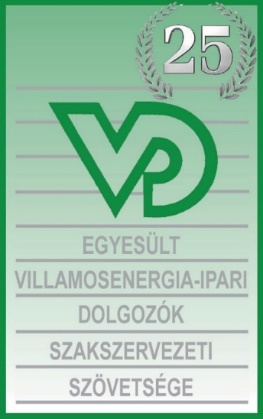 EVDSZ II. TAGGYŰLÉS és KONFERENCIA
Visegrád, 2015. november 16-17
A nyugellátási mutatók
2013                  2014        
A részesülők száma:                2 829 000 fő     2 755 000 fő
(a teljes népesség 27,9%-a)
Saját jogú nyugdíjasok száma:                         2 023 000 fő
Kifizetett juttatás a GDP %-ában:     11,6                10,9
Kifizetett juttatás (Ft/fő/hó)                                   105 197
- ez a nettó jövedelem 67,6 %-a
11
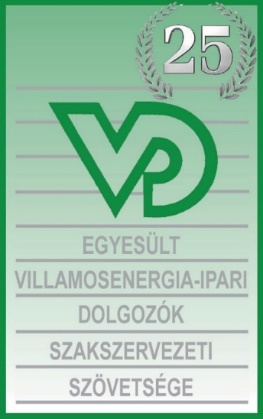 A létminimum és a szegénységi küszöb mutatói
A létminimum mértéke:                
- egy személyes háztartás                            87 351 Ft/fő/hó
- két felnőtt, két gyerek                               63 329 Ft/fő/hó

Relatív szegénységi arány:                                      14,6%
Szegénységi küszöb:
- egy személyes háztartás   812 960 Ft/év      67 746 Ft/hó
- két felnőtt, két gyerek    1 707 216 Ft/év     142 268 Ft/hó
12
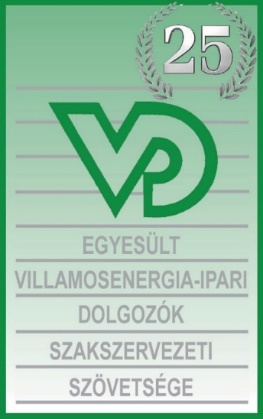 Eredményeink az érdekegyeztetés nemzetközi szintjén
Biztosítani tudtuk a nemzetközi szervezetekben való részvétel személyi és tárgyi feltételeit és finanszírozását.
Együttműködési megállapodás aláírására kerülne sor – amennyiben ezzel a Taggyűlés is egyetért – az IndustriAll Europ-ban lévő magyar szakszervezetek között.
Biztosítani tudtuk a nemzetközi és a külföldi szakszervezetek segítségét a helyi érdekegyeztetési konfliktusokban(BERT, DÉMÁSZ Zrt, PAZrt - EPSU, IndustriAll, CGT).
Együttműködési megállapodást írtunk alá a CGT-vel.
13
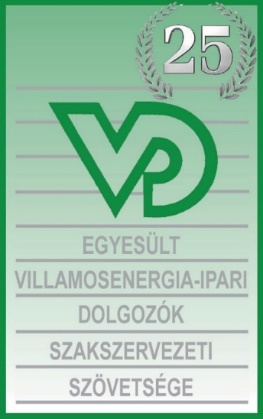 Eredményeink az érdekegyeztetés nemzetközi szintjén
Nemzetközi összefogással pályázatot nyújtottunk be az EU Bizottsághoz az atomerőművek szociális környezetének vizsgálatát célzó konferencia megrendezésére. 
Részt vettünk az EU és Kanada (CETA), valamint az EU és az USA (TTIP) közötti szabadkereskedelmi megállapodások elleni nemzetközi és hazai tiltakozó akciókban (aláírásgyűjtés /összesen 3,3 millió/, demonstráción és konferenciákon való részvétel).
Tüntetést szerveztünk a paksi tagszakszervezeteinkkel, az MVM TSZSZ-szel az EU Bizottság székháza előtt Brüsszelben.
14
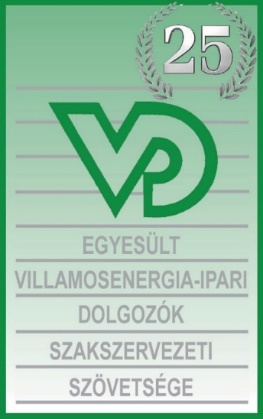 Eredményeink az érdekegyeztetés országos szintjén
Az Ágazati Párbeszéd Bizottságok Tanácsának munkavállalói oldalán kezdeményezően léptünk fel a szociális párbeszéd intézményrendszerének megvédése érdekében.

Ugyanakkor valószínűleg nem sikerül elérnünk, a minisztérium eljárásrendje és halogató taktikája miatt, hogy az ez évre biztosított költségvetési forrásokat felhasználjuk ebben az évben.
15
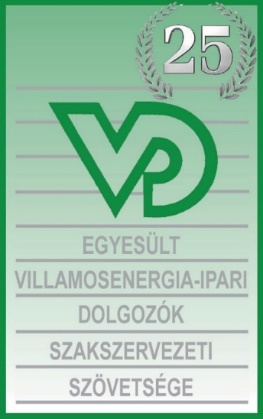 Eredményeink az érdekegyeztetés országos szintjén
A Nemzeti Fejlesztési Minisztériummal – Aradszki Andrással – kétszer sikerült tárgyalnunk az iparágunkat érintő kérdésekről és bírjuk a minisztérium ígéretét a további együttműködésre vonatkozóan.

Ugyanakkor nem sikerült elérnünk, hogy együttműködési megállapodás aláírására kerüljön sor.
16
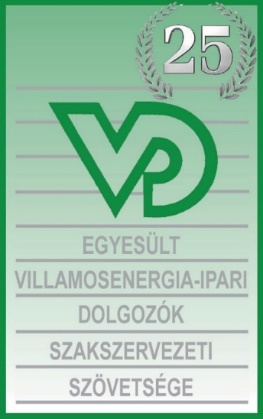 Eredményeink az érdekegyeztetés országos szintjén
Nem sikerült kapcsolatot kiépítenünk a Lázár János által vezetett Miniszterelnökséghez, ezért a közműszolgáltató létrehozásával kapcsolatos egyeztetésekre csak a LIGA Szakszervezetekkel ( egy tárgyalás volt ez év elején), míg a paksi atomerőmű bővítés illetve a PA Zrt. működésével kapcsolatos kormányzati szándékok egyeztetésekre csak a paksi tagszakszervezeteinkkel együttműködve van lehetőség.
17
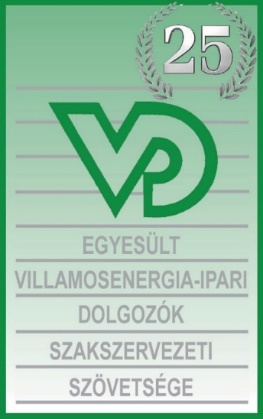 Eredményeink az érdekegyeztetés országos szintjén
A Liga Szakszervezeteken belül kezdeményezően léptünk fel az Mt. és a Sztrájk Tv. módosításának, a korhatár előtti ellátások rugalmasabbá tételének kikényszerítése érdekében. 
Részt vettünk a LIGA Szakszervezetek fenti célok érdekében meghirdetett akcióiban (demonstrációk, útlezárás, tárgyalások).
Megállapodás született a kormányzattal a 2015. évi országos bérajánlásról, a minimálbérről, a garantált bérminimumról és az előzőekben jelzett témákról való tárgyalásról.
A tárgyalások nem vezettek eredményre!
18
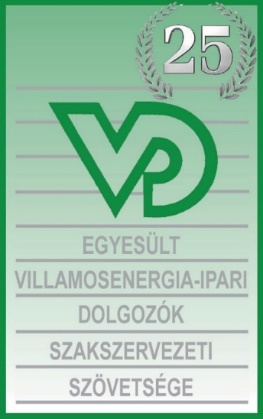 Eredményeink az érdekegyeztetés országos szintjén
A Liga Szakszervezetekben az EVDSZ továbbra is társelnököt ad, minden bizottságában képviselteti magát (az ez évben választott FB elnöki pozícióját is az EVDSZ jelöltje látja el). Szervezetünk továbbra is a LIGA Szakszervezetek megbecsült tagja.  

Ugyanakkor komoly károkat okozott és okoz az egész szakszervezeti mozgalomnak a vasutas szakszervezetek nyilvánosság előtt folyó vitája.
19
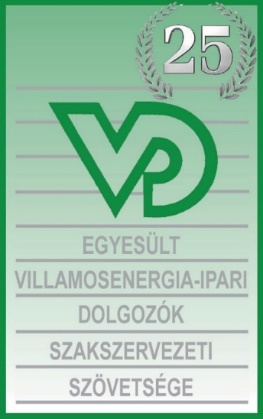 Eredményeink az érdekegyeztetés országos szintjén
Eredményként könyvelhető el, és a szakszervezeti érdekérvényesítést erősítheti, hogy a más ágazati szakszervezetekkel folytatott kétoldalú együttműködéseinket egy többpólusú együttműködés váltja fel a BDSZ, a VDSZ és a VKDSZ részvételével.
Ennek első lépéseként a négy szervezet felhívással fordul a konföderációkhoz, sürgetve a közös, egységes fellépést a - minden munkavállalót érintő - közös érdekek kikényszerítése érdekében. Ennek menetére kidolgozásra került egy javaslat.
20
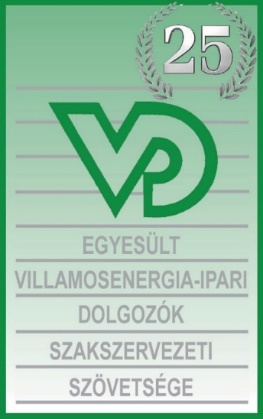 Eredményeink az érdekegyeztetés ágazati szintjén
A VAPB ben
    - megállapodásra jutottunk a 2015. évi tárgyalások          témaköreiről,
    - vizsgáltuk a 2014. évi bérmegállapodás teljesülését     (sajnos nem minden munkáltatónál sikerült a bérszínvonal növekedési ajánlást érvényesíteni),
    - megkötöttük a 2015. évre szóló bérmegállapodást, amely már második évben reálkereset növekedési ajánlást tartalmaz,
21
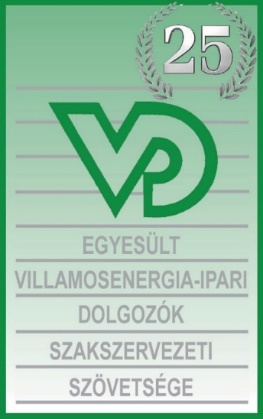 Eredményeink az érdekegyeztetés ágazati szintjén
A VAPB-ben megállapodást kötöttünk az európai villamosenergia-ipari szociális párbeszéd képzéssel kapcsolatos irányelvének magyarországi adaptálásának szándékáról, majd munkabizottság keretében a magyarországi ajánlás kidolgozására is sor került. Reményeink szerint a 2015. november 25. napján tartott ülésen ezen ajánlás aláírása is megtörténik. Nem sikerült – az energiapolitikáért felelős államtitkár elzárkózása miatt – napirendre venni az energia politikáról való egyeztetést.
Megindítottuk a próbapert a jogos igényünk érvényesítése érdekében (VKSZ juttatás).
22
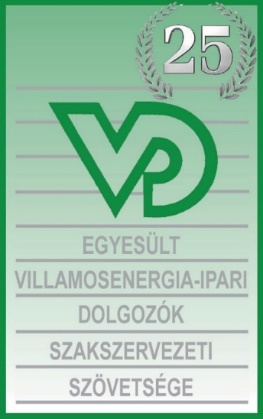 Eredményeink az EVDSZ működtetése során
Biztosítottuk az Alapszabály szerinti működést, a felmerült problémákat kezelni tudtuk.
Biztosítottuk az EVDSZ-ben folyó munka anyagi hátterét, gazdálkodásunk – a költségtakarékosságnak is köszönhetően - stabil.
Az EVDSZ bizottságai (GEB, EB) és tagozatai (IT, NYT)megfelelően ellátták tevékenységüket. Köszönet érte!
Segítettük a VIMFÓ és a VÜTFÓ tevékenységét.
Biztosítottuk az információ áramlást, a hatékony kommunikációt. Megjelentünk az írott és az elektronikus sajtóban (bér konfliktus).
23
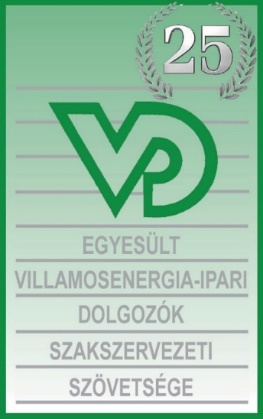 Eredményeink az EVDSZ működtetése során
Kérdőíves felmérést végeztünk a szakszervezeti tagjaink és a nem szervezett munkavállalók körében.
Kötetlen Szövetségi Vezetőségi ülés keretében elkészítettük az EVDSZ SWOT analízisét és foglalkoztunk az EVDSZ jövőképével.
Az előzőek alapján cselekvési programot akottunk, amely most a Taggyűlés elé kerül.
A TÁMOP program keretében létrehoztuk az EVDSZ „tudásbázisát”:
    - tanulmányok, kiadványok készültek,
    - konferenciák és képzések kerültek megszervezésre.
24
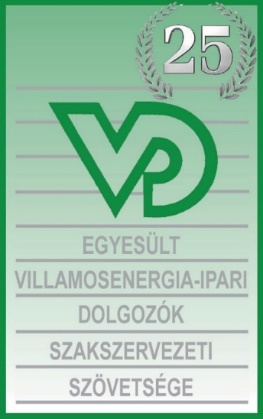 Eredményeink az EVDSZ működtetése során
A tagszervezés, tagmegtartás érdekében akciót hirdettünk. Ennek kiértékelése megtörtént, az elismerések átadására a mostani rendezvényünk keretében fog sor kerülni. 
Szolgáltatói tevékenységünket jelentősen bővítettük.
Mind személyi, mind anyagi vonatkozásban támogattuk az iparági sportmozgalmat. 
Részt veszünk az önkéntes pénztárak  (Pannónia Nyugdíjpénztár, Pannónia Önsegélyező Pénztár Pannónia Egészségpénztár, VITAMIN Egészségpénztár) és az alapítványok (Egymásért-Együtt Alapítvány, Vitsport Alapítvány) működésében.
.25
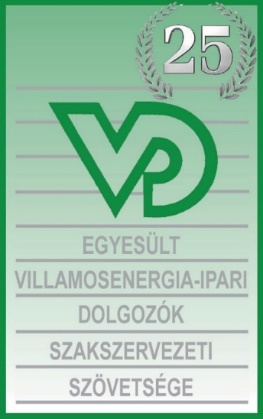 Eredményeink az érdekegyeztetés társaságcsoport és helyi szintjén
A társaságcsoport illetve a helyi konfliktusok esetében segítettük a tagszakszervezeteinket (MVM csoport, Budapesti Erőmű, Démász, Pécsi Erőmű) .
Együttműködési megállapodást kötöttünk a MVM TSZSZ-szel.
26
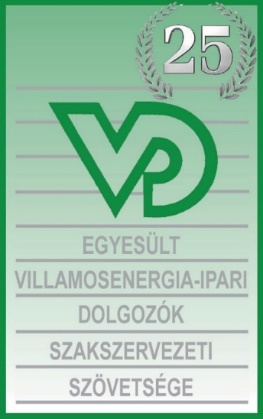 EVDSZ II. TAGGYŰLÉS és KONFERENCIA
Visegrád, 2015. november 16-17
Köszönöm a megtisztelő figyelmet!
    
                                            Ne feledjük!

Együtt erősebbek vagyunk!
27